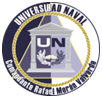 ARMADA DEL ECUADORESCUELA SUPERIOR NAVAL“CMDTE. RAFAEL MORÁN VALVERDE”
PROYECTO PROFESIONAL DE GRADO
MANIOBRAS EN LA ESTACIÓN MESANA Y LAS CONDICIONES ATMOSFÉRICAS EN LA RUTA LISBOA – LA GUAIRA EN EL CRUCERO INTERNACIONAL 2012. PROPUESTA DE EMPLEO DEL VELAMEN EN LAS DISTINTAS CONDICIONES DE MANIOBRA.
AUTOR:
RÓMULO DANIEL DONOSO CABEZAS
-SALINAS-
2013
AGENDA
2
1. INTRODUCCIÓN
3
2. DEFINICIÓN DEL PROBLEMA
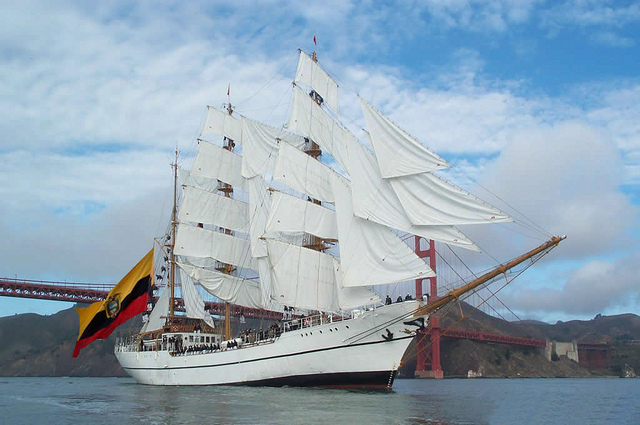 4
3. OBJETIVO GENERAL
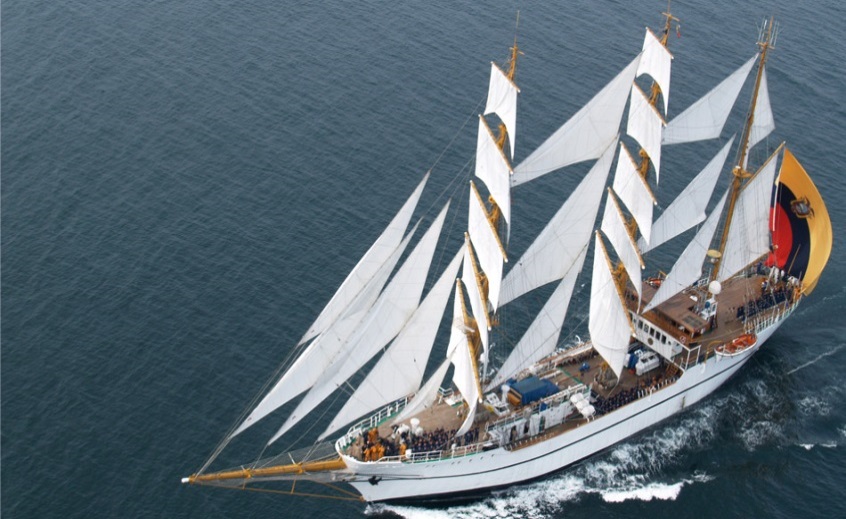 5
3. OBJETIVOS ESPECÍFICOS
6
4. MARCO TEÓRICO
GENERALIDADES DEL BUQUE ESCUELA GUAYAS
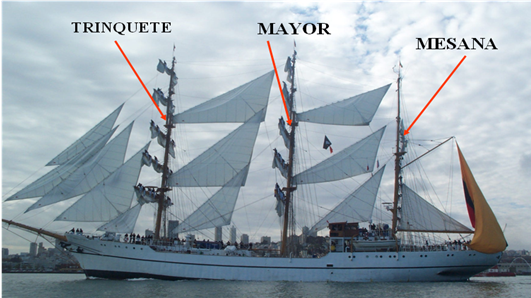 7
4. MARCO TEÓRICO
METEREOLOGÍA
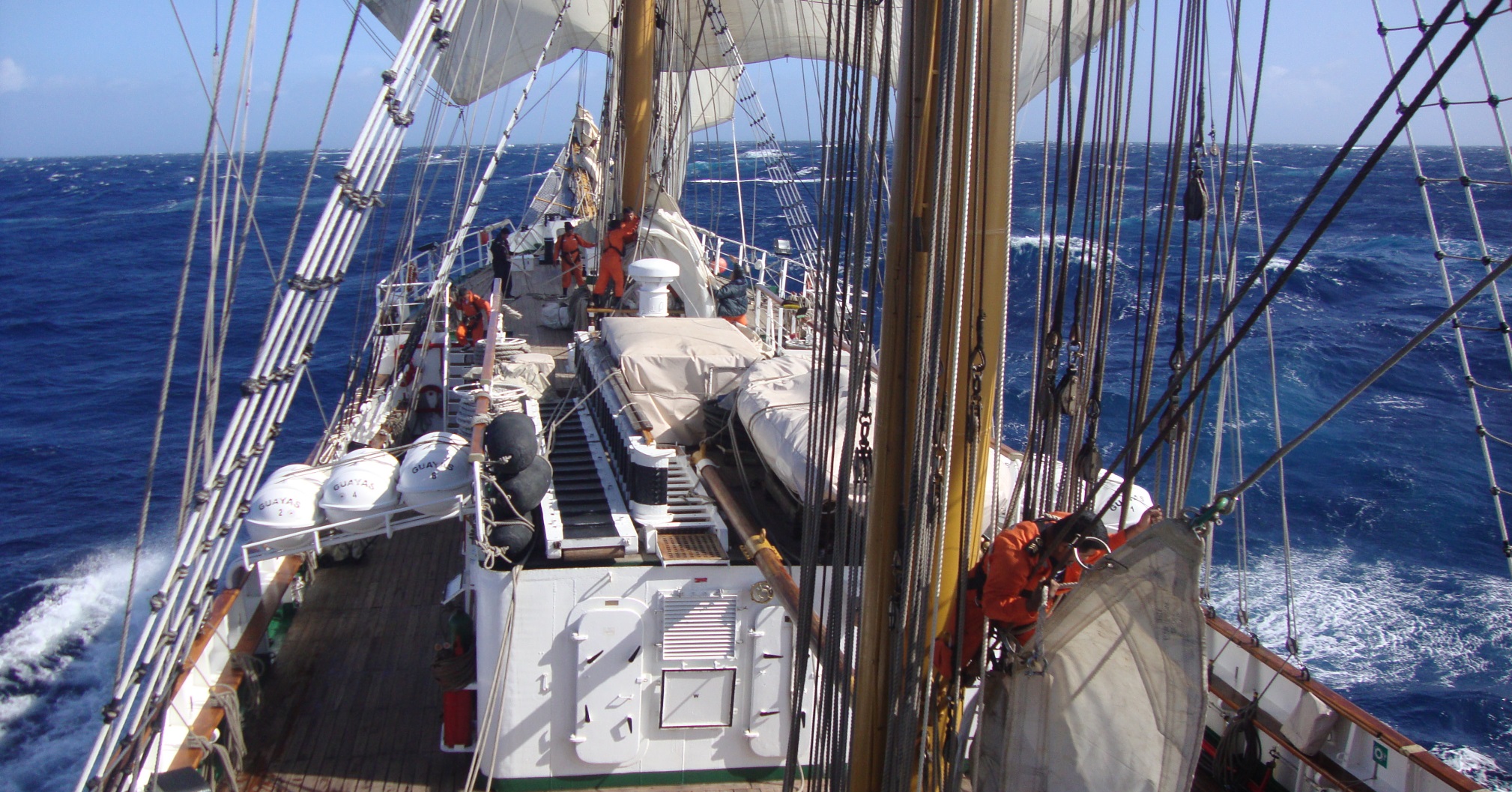 8
4. MARCO TEÓRICO
CARTAS PILOT CHARTS
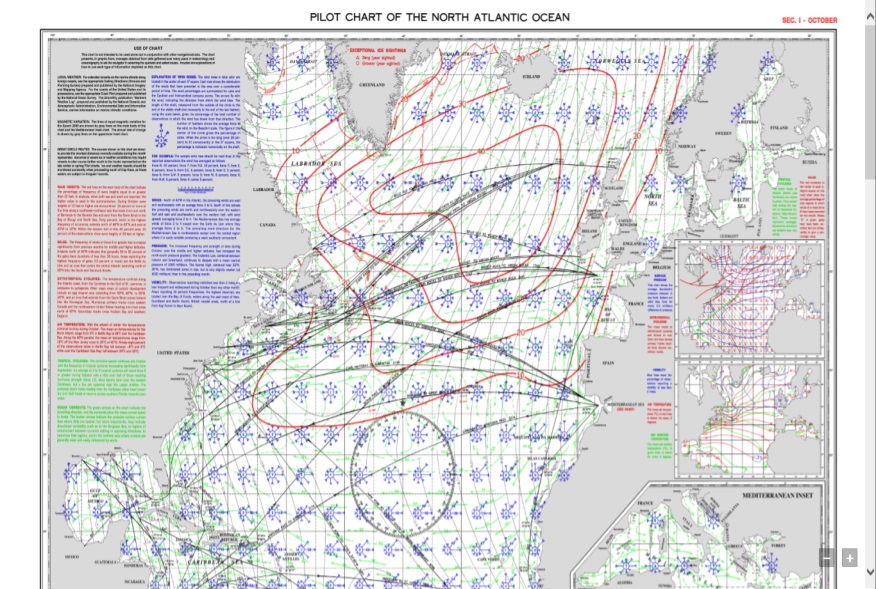 9
4. MARCO TEÓRICO
MANIOBRAS DE LA ESTACIÓN MESANA
VIRADA POR REDONDO
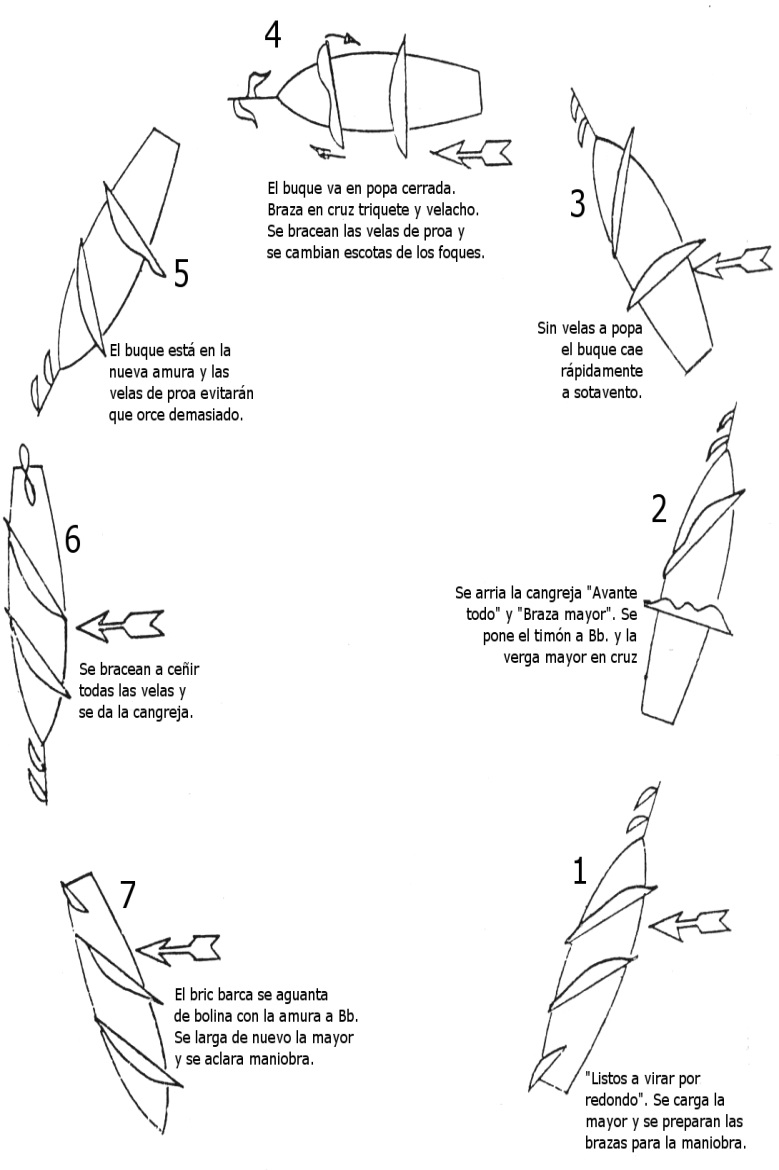 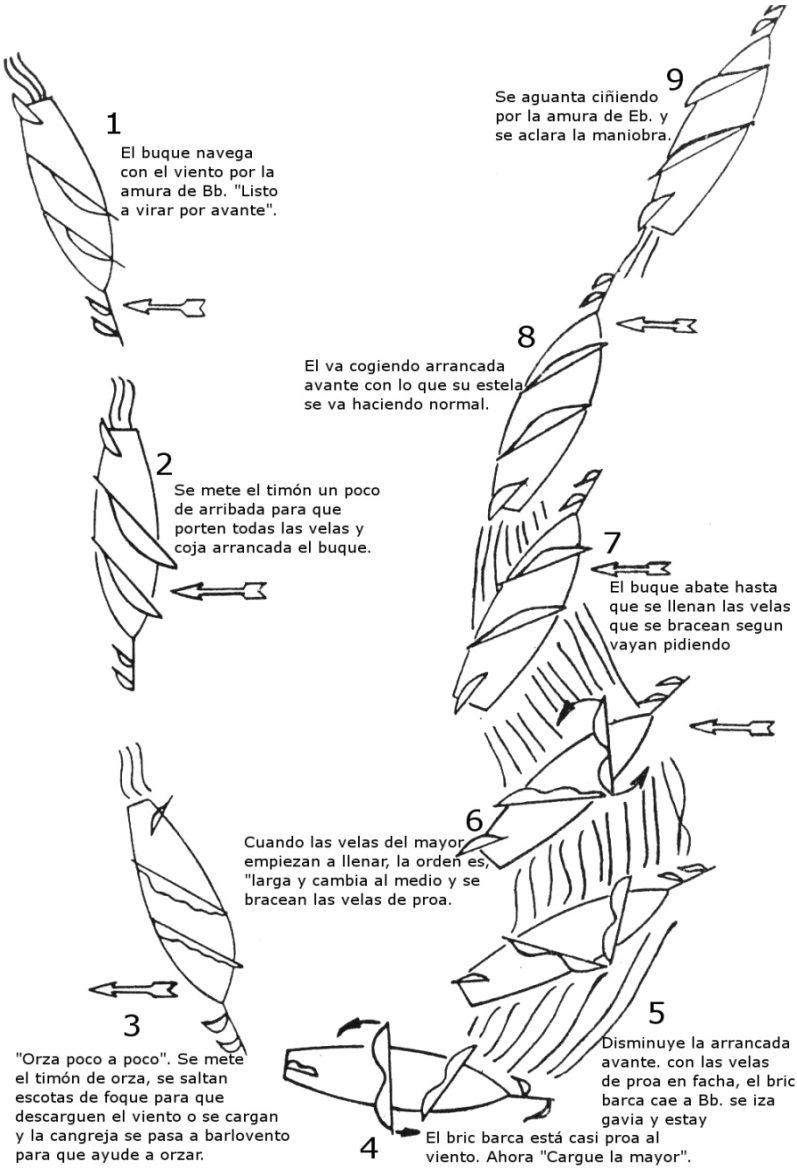 VIRADA POR AVANTE
10
5. DIAGNÓSTICO DEL PROBLEMA
11
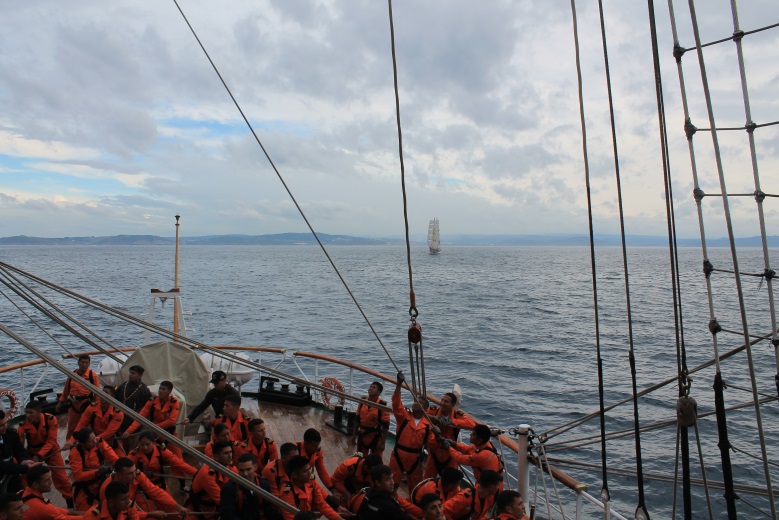 6. METODOLOGÍA
12
7. TÉCNICAS DE RECOLECCIÓN DE DATOS
13
8. ANÁLISIS DE LA INFORMACIÓN
ANÁLISIS DE LAS ENCUESTAS
LAS PILOT CHARTS SON DE GRAN IMPORTANCIA PARA LA PLANIFICACIÓN DE UNA NAVEGACIÓN MÁS AÚN SI ES A VELA, PARA PODER PRONOSTICAR LA CORRIENTE, DIRECCIÓN Y FUERZA DEL VIENTO EN LOS DIFERENTES OCÉANOS. 

EL PERSONAL TIENE CONOCIMIENTO  Y ESTA CONSIENTE DE LAS RESTRICCIONES DE SEGURIDAD QUE SE DEBEN TOMAR EN CUENTA PARA LA REALIZACIÓN DE LAS DIFERENTES MANIOBRAS EN LA ESTACIÓN MESANA.
14
8. ANÁLISIS DE LA INFORMACIÓN
ANÁLISIS DE LA ENTREVISTA AL SR. CPCB-SU FRANCISCO VASQUEZ
15
8. ANÁLISIS DE LA INFORMACIÓN
NAVEGACIÓN DEL BUQUE ESCUELA GUAYAS EN LA RUTA LISBOA – LA GUAIRA DURANTE EL CRUCERO ATLÁNTICO 2012.
16
8. ANÁLISIS DE LA INFORMACIÓN
NAVEGACIÓN DEL BUQUE ESCUELA GUAYAS EN LA RUTA LISBOA – LA GUAIRA DURANTE EL CRUCERO ATLÁNTICO 2012.
17
8. ANÁLISIS DE LA INFORMACIÓN
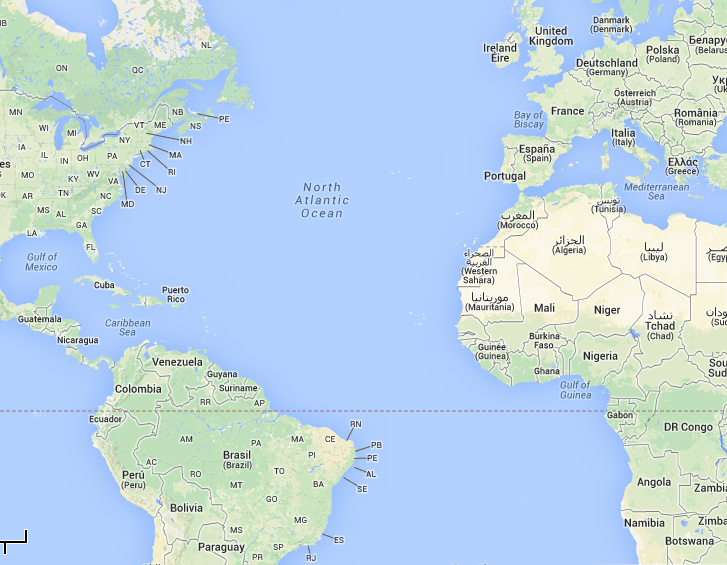 RV 270°
RV 255°
RV 255°
RV 200°
5 NUDOS
5 NUDOS
5 NUDOS
5 NUDOS
18
8. ANÁLISIS DE LA INFORMACIÓN
PORCENTAJE DEL EMPLEO DEL VELAMEN
19
9. PROPUESTA
PLANIFICACIÓN DE LA NAVEGACIÓN EN LA RUTA LISBOA – LA GUAIRA
PRESENTAR UNA PLANIFICACIÓN PARA LLEVAR UNA NAVEGACIÓN EFICIENTE EN EL  BUQUE ESCUELA GUAYAS CONSIDERANDO LAS MANIOBRAS QUE SE REALIZAN EN LA ESTACIÓN MESANA Y LOS FACTORES METEOROLÓGICOS QUE AFECTAN A ESTA.
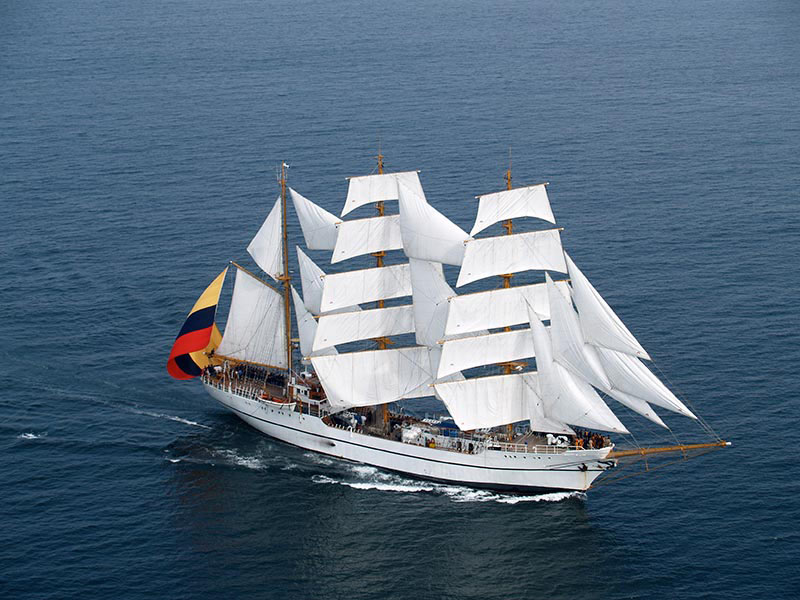 20
DESARROLLO DE LA PROPUESTA
SE DEBE CONSIDERAR  COMO UNA REFERENCIA LA DISTANCIA PROPUESTA EN LA PILOT CHARTS PARA EL MES DE OCTUBRE EN LA RUTA LISBOA – LA GUAIRA.
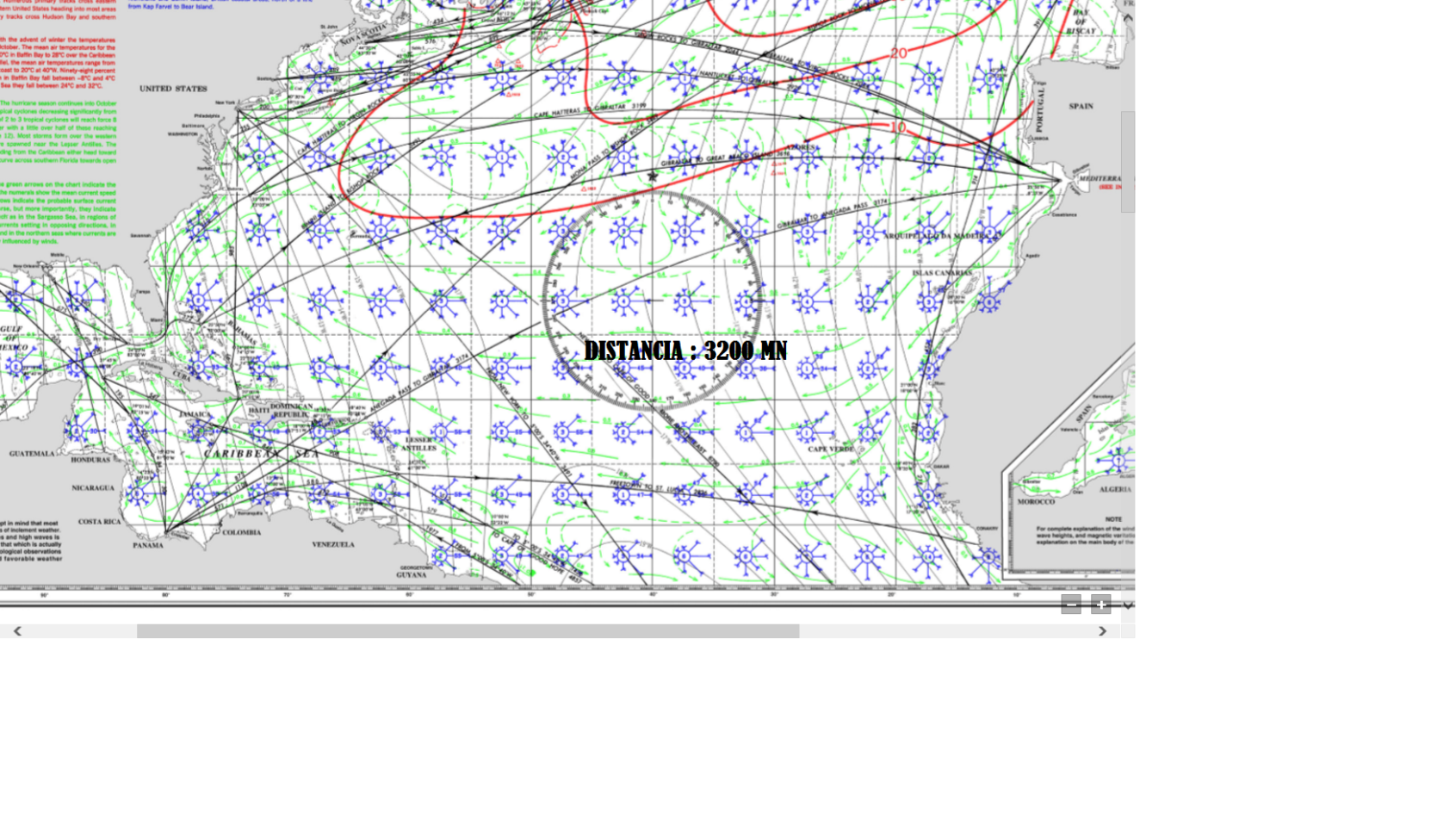 21
ANÁLISIS DE CONDICIÓN DE VIENTO Y CORRIENTE
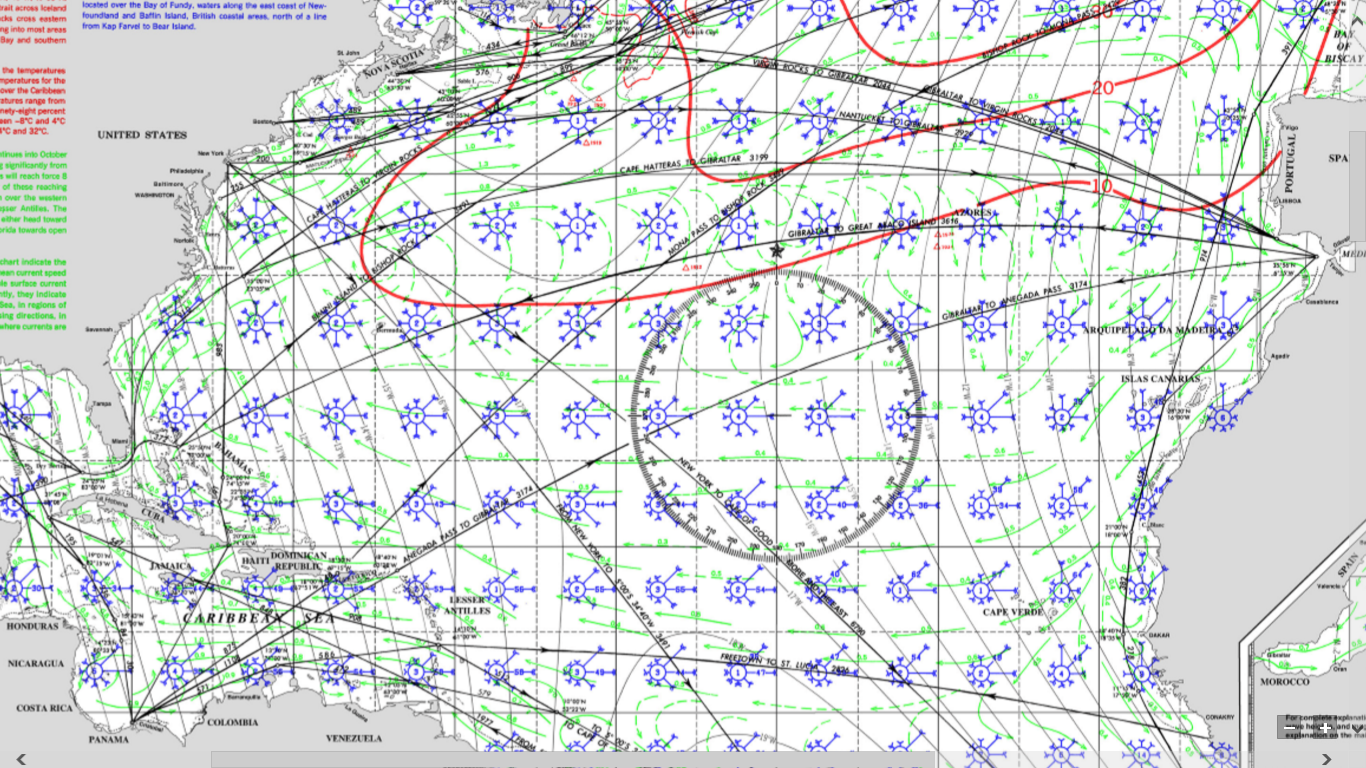 LAS CONDICIONES DE VIENTO PREDOMINANTE EN EL ATLÁNTICO NORTE PARA EL MES DE OCTUBRE SON: NE – E. 
LA CORRIENTE ES FAVORABLE DURANTE TODA LA RUTA RECOMENDADA .
22
ANÁLISIS DE CONDICIÓN DE PRESIÓN
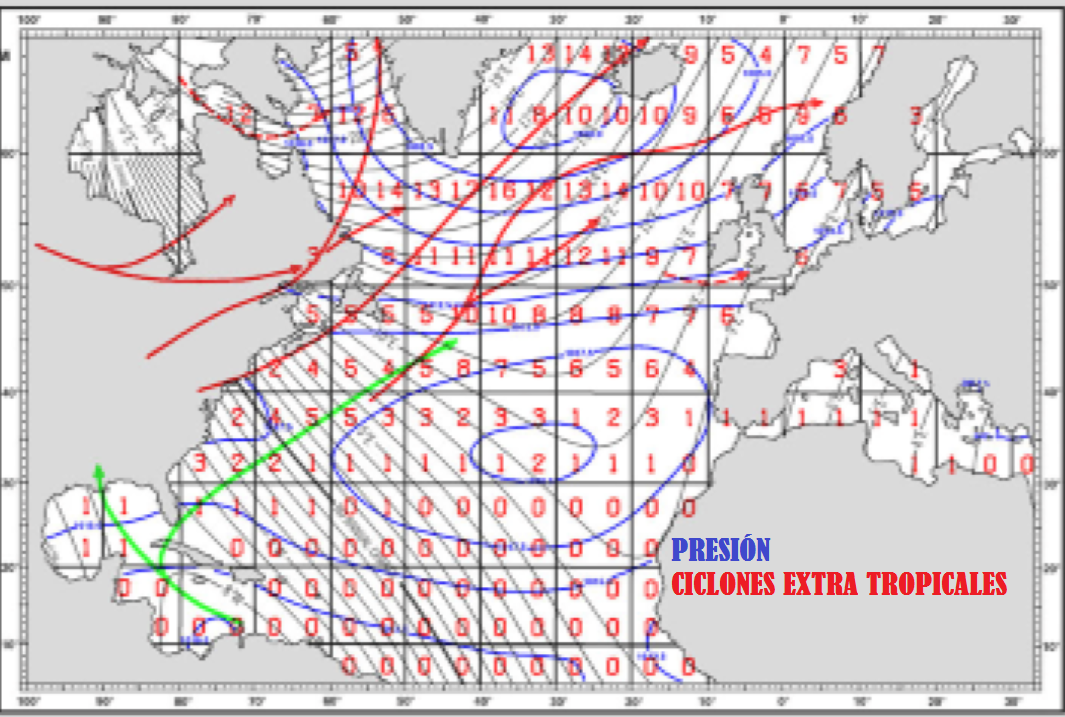 EN LA RUTA RECOMENDADA TENDREMOS UN PROMEDIO DE PRESIÓN ATMOSFÉRICA DE 1020 – 1012 MB.
23
PRESENTACIÓN DE LA RUTA PROPUESTA
EN BASE AL ANÁLISIS DE TODOS LOS PARÁMETROS QUE INFLUYEN EN UNA NAVEGACIÓN A VELA PROPONEMOS LA SIGUIENTE RUTA ZARPANDO DESDE LISBOA – PORTUGAL RUMBO A LA GUAIRA VENEZUELA, COMO SE DETALLA A CONTINUACIÓN:
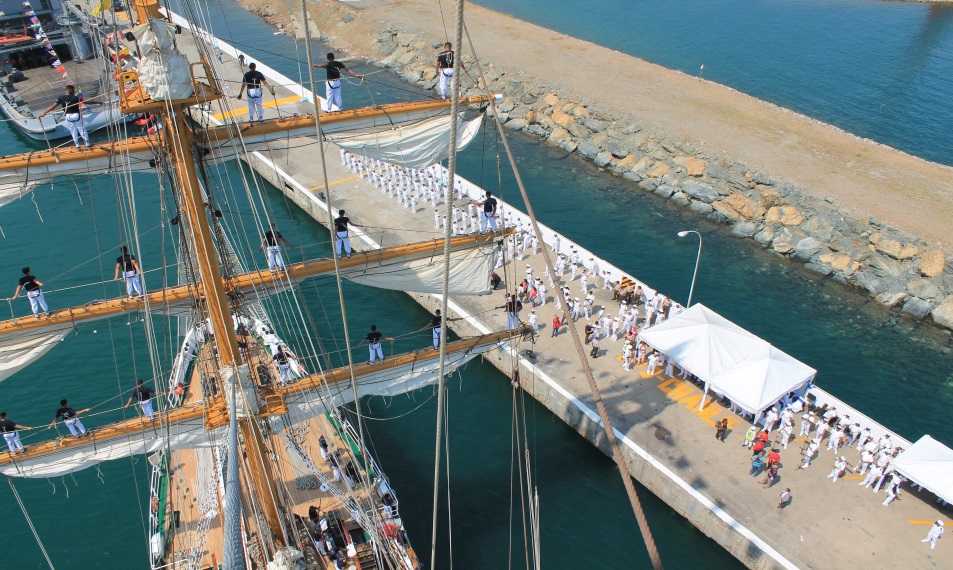 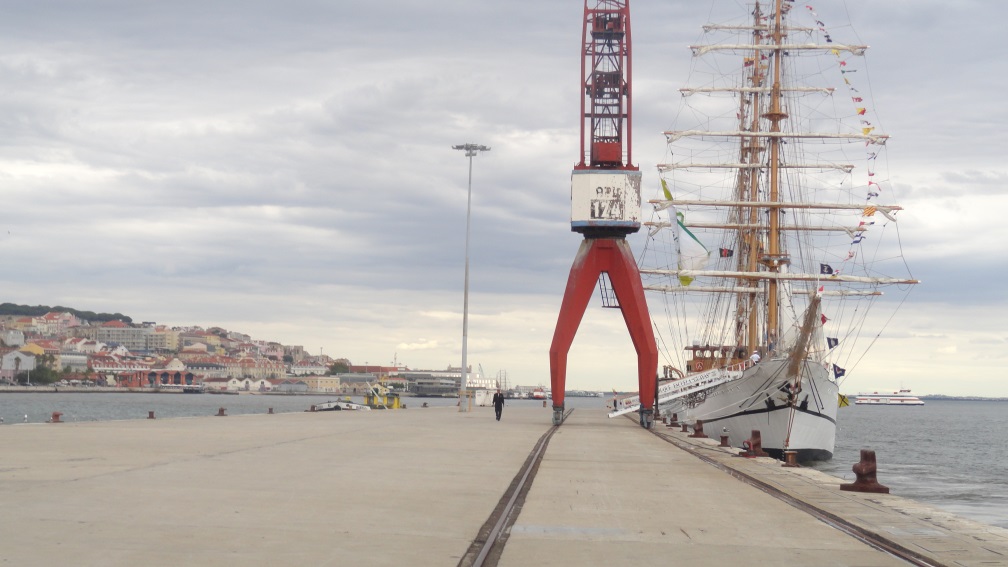 LISBOA - PORTUGAL
LA GUAIRA - VENEZUELA
24
PRESENTACIÓN DE LA RUTA PROPUESTA
PLANIFICACIÓN DE LA NAVEGACIÓN DEL BUQUE ESCUELA GUAYAS EN LA RUTA LISBOA – LA GUAIRA
25
PRESENTACIÓN DE LA RUTA PROPUESTA
PLANIFICACIÓN DE LA NAVEGACIÓN DEL BUQUE ESCUELA GUAYAS EN LA RUTA LISBOA – LA GUAIRA
26
PRESENTACIÓN DE LA RUTA PROPUESTA
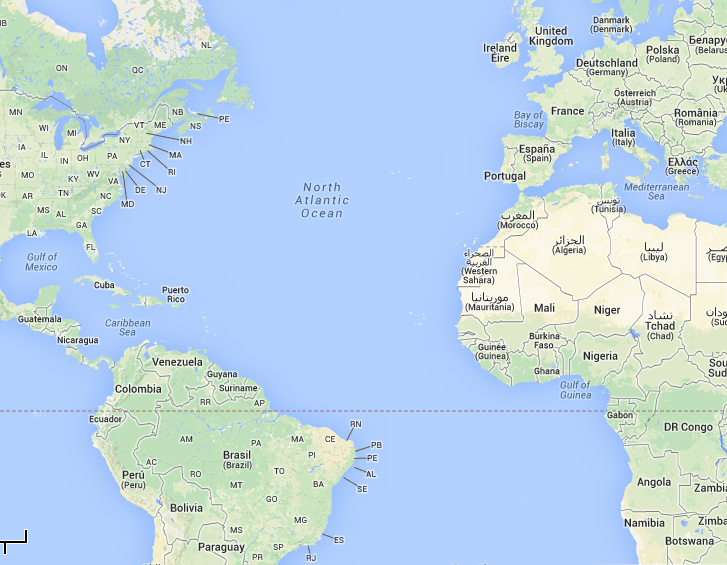 7 NUDOS
RV 190°
6 NUDOS
RV 215°
6 NUDOS
7 NUDOS
RV 260°
RV 270°
27
PRESENTACIÓN DE LA RUTA PROPUESTA
PORCENTAJE DEL EMPLEO DEL VELAMEN
28
9. CONCLUSIONES
29
9. RECOMENDACIONES
30
GRACIAS POR SU ATENCIÓN
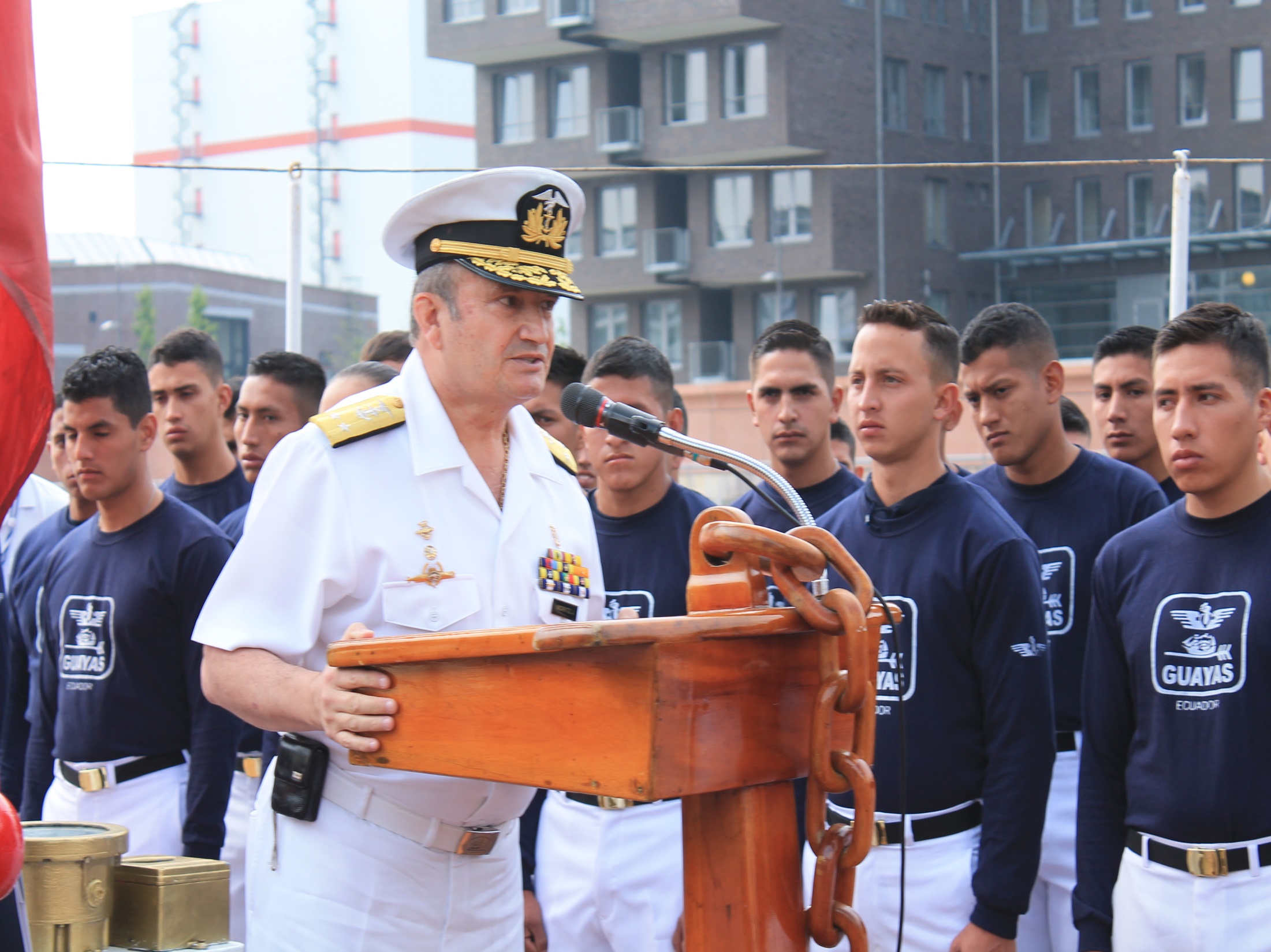 31